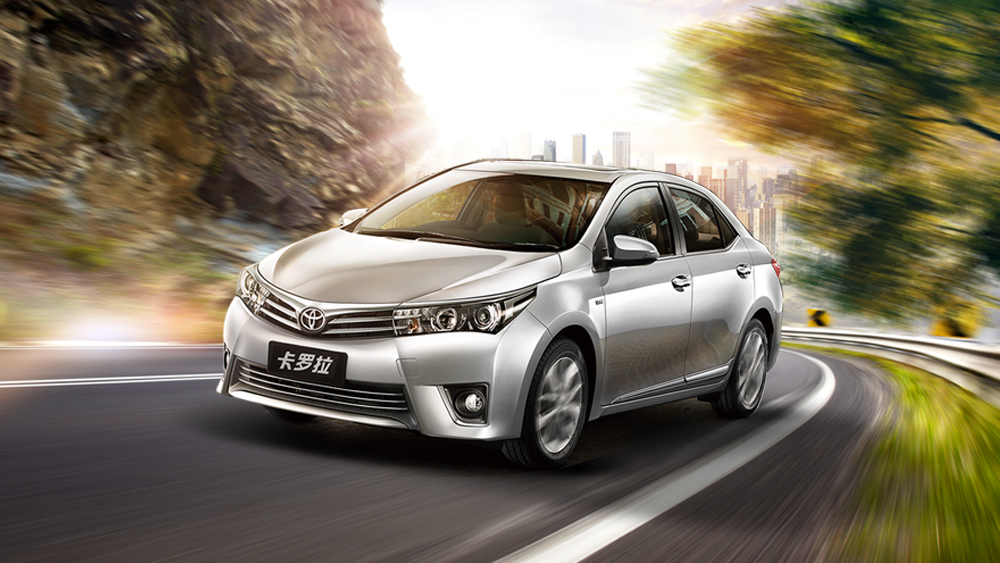 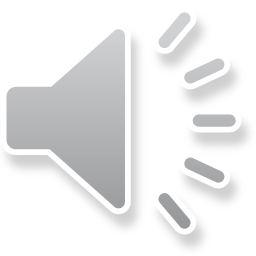 Automotive 
Marketing Ppt Template
Chinese company s will no longer remain in the hard stage and they are also also also also also promoting a culture Chinese company s will will will no longer remain
in the hard stage and they.
BY:FREEPPT7.COM
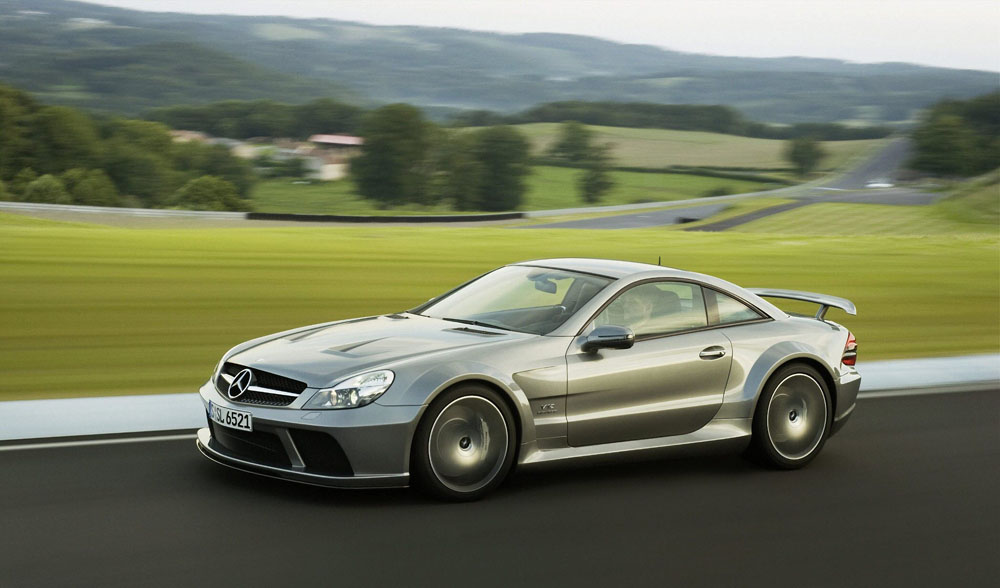 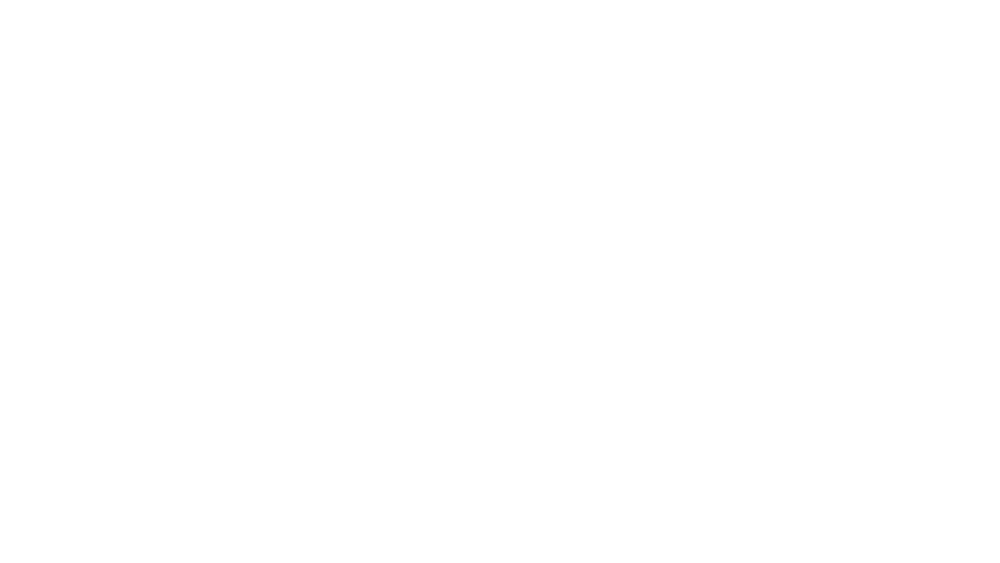 CONTENTS
01
Add title text
02
Add title text
03
Add title text
04
Add title text
01
Part One
Please enter your title
Title
Title
Title
Title
Enter a simple text overview here
Enter a simple text overview here
Enter a simple text overview here
Enter a simple text overview here
Enter a simple text overview here
Enter a simple text overview here
Enter a simple text overview here
Enter a simple text overview here
Enter a simple text overview here
Enter a simple text overview here
Enter a simple text overview here
Enter a simple text overview here
Enter a simple text overview here
Enter a simple text overview here
Enter a simple text overview here
Enter a simple text overview here
Title text presets
This section is displayed as a text layout place (theme font is recommended)If you want to change it, adjust under the (Formatting shape) menu (text options)
Title text
Title text
Title text
Please replace text, click add-about, headline modify text content, also can copy your content to this directly ly.
Please replace text, click add-about, headline modify text content, also can copy your content to this directly ly.
Please replace text, click add-about, headline modify text content, also can copy your content to this directly ly.
Please replace text, click add-about, headline modify text content, also can copy your content to this directly ly.
Click here to enter a title
Please enter your main narrative here
Please enter your main narrative here
Click here to enter a title
Please enter your main narrative here
Please enter your main narrative here
Click here to enter a title
Please enter your main narrative here
Please enter your main narrative here
Click here to enter a title
Please enter your main narrative here
Please enter your main narrative here
Click here to add a title
ADD RELATED
TITLE WORDS
Click to add the relevant title text. Click to add the relevant title text, click to add the relevant title text, click to add the relevant title text, click to add the relevant title text. Click to add the relevant title text, click to add the relevant title text, click to add the relevant title text, click to add the relevant title text. Click to add the relevant title text, click to add the relevant title text, click to add the relevant title text, click to add the relevant title text.
02
Part Two
Please enter your title
Please add text
Please add text
Insert the text you need here, insert what you need here, insert the text you need here
Insert the text you need here, insert what you need here, insert the text you need here
Please add text
Please add text
Insert the text you need here, insert what you need here, insert the text you need here
Insert the text you need here, insert what you need here, insert the text you need here
Please add text
Please add text
Insert the text you need here, insert what you need here, insert the text you need here
Insert the text you need here, insert what you need here, insert the text you need here
Click here to enter the title
Click here to enter the title
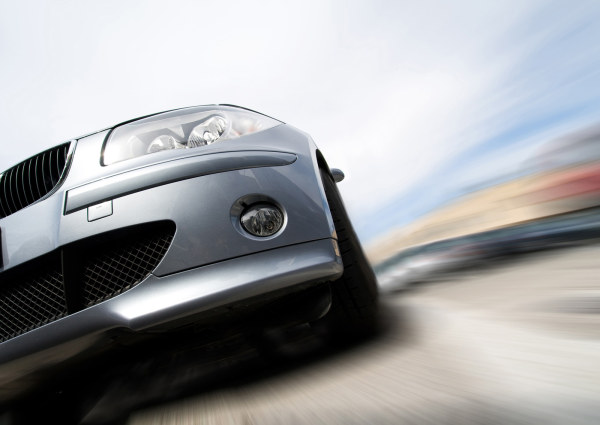 Edit content here, it is recommended to use Microsoft Yahe, the size can be adjusted appropriately, all the pictures in the template can be replaced editing.
Edit content here, it is recommended to use Microsoft Yahe, the size can be adjusted appropriately, all the pictures in the template can be replaced editing.
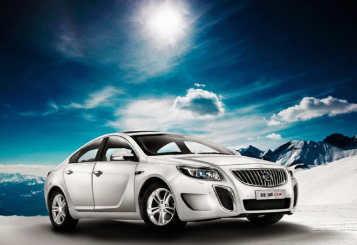 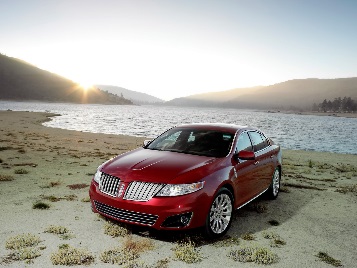 27
0.90%
0.53%
0.60%
0.20%
Title text presets
Title text presets
Title text presets
Title text presets
This section is displayed as a text layout(Theme font is recommended)
This section is displayed as a text layout(Theme font is recommended)
This section is displayed as a text layout(Theme font is recommended)
This section is displayed as a text layout(Theme font is recommended)
0
Click here to add a title
Add related
Title words
Click to add the relevant title text. Click to add the relevant title text, click to add the relevant title text, click to add the relevant title text.
03
Part There
Please enter your title
title
2019
title
title
Please add relevant text here, please add relevant text content here
Please add relevant text here, please add relevant text content here
Please add relevant text here, please add relevant text content here
Add text
Click here to addText, click here to add text, click here to add text, click here to add text, click here to add text.
Click here to addText, click here to add text, click here to add text, click here to add text, click here to add text.
Add text
Add text
Click here to addText, click here to add text, click here to add text, click here to add text, click here to add text.
Add text
Click here to addText, click here to add text, click here to add text, click here to add text, click here to add text.
the title
Please add relevant text here, please add relevant text content here
the title
the title
the title
Please add relevant text here, please add relevant text content here
Please add relevant text here, please add relevant text content here
Please add relevant text here, please add relevant text content here
Click to replace text
Click to replace text
Please replace the text content, add the relevant title, modify the text content, or copy your content directly to this. Please replace the text content, add the relevant title, modify the text content, or copy your content directly to this.
Please replace the text content, add the relevant title, modify the text content, or copy your content directly to this. Please replace the text content, add the relevant title, modify the text content, or copy your content directly to this.
04
Part Four
Please enter your title
Insert the text you need here, insert the text you need here
Insert the text you need here, insert the text you need here
Customer first
Overcoming dissent / Problem / Complaints
Calming angry customers
Make good use of listening techniques
Maintain and improve self-esteem
Insert the text you need here, insert the text you need here
Insert the text you need here, insert the text you need here
Insert the text you need here, insert the text you need here
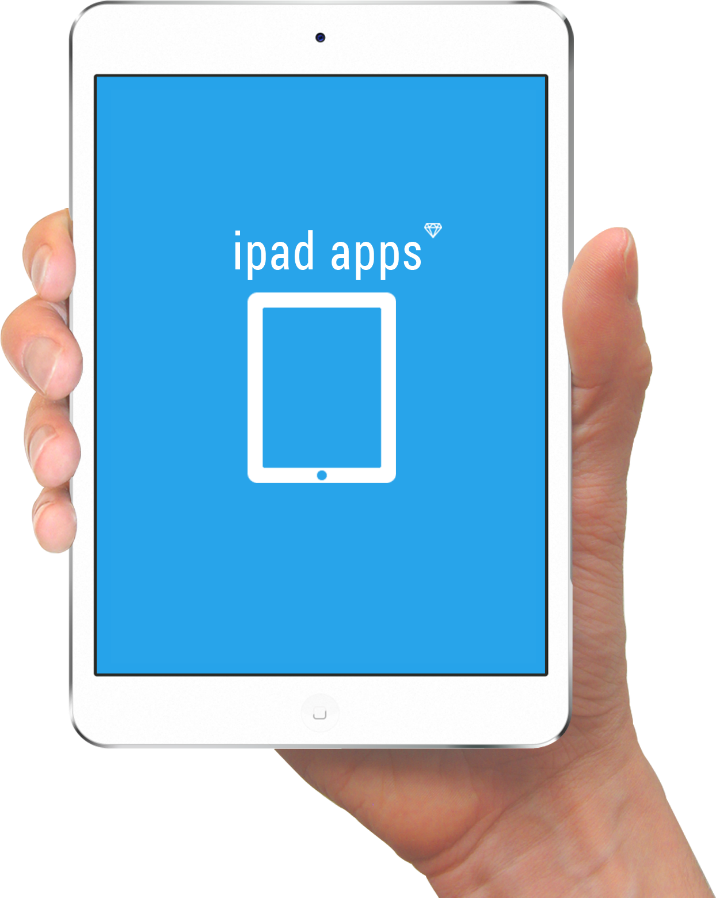 Click to replace text
Please replace the text content, click to add the relevant title text, modify the text content, you can also directly copy your content to this. Please replace the text content, click to add the relevant title text, modify the text content, you can also directly copy your content to this.
Click to replace text
Please replace the text content, click to add the relevant title text, modify the text content, you can also directly copy your content to this. Please replace the text content, click to add the relevant title text, modify the text content, you can also directly copy your content to this.
Click to replace text
Please replace the text content, click to add the relevant title text, modify the text content, you can also directly copy your content to this. Please replace the text content, click to add the relevant title text, modify the text content, you can also directly copy your content to this.
Click to replace text
Please replace the text content, click to add the relevant title text, modify the text content, you can also directly copy your content to this. Please replace the text content, click to add the relevant title text, modify the text content, you can also directly copy your content to this.
01
02
Completion
Completion
Click to add text content, simple and simple.
Click to add text content, simple and simple.
Completion
Completion
03
04
Click to add text content, simple and simple.
Click to add text content, simple and simple.
Item 4
Item 2
Copy and paste the text you need, click Add text content, simple and simple.
Copy and paste the text you need, click Add text content, simple and simple.
Item 5
Copy and paste the text you need, click Add text content, simple and simple.
Item 1
Item 3
Copy and paste the text you need, click Add text content, simple and simple.
Copy and paste the text you need, click Add text content, simple and simple.
1
2
3
Please replace the text content, click to add the relevant title text, modify the text content, you can also directly copy your content to this.
Please replace the text content, click to add the relevant title text, modify the text content, you can also directly copy your content to this.
Please replace the text content, click to add the relevant title text, modify the text content, you can also directly copy your content to this.
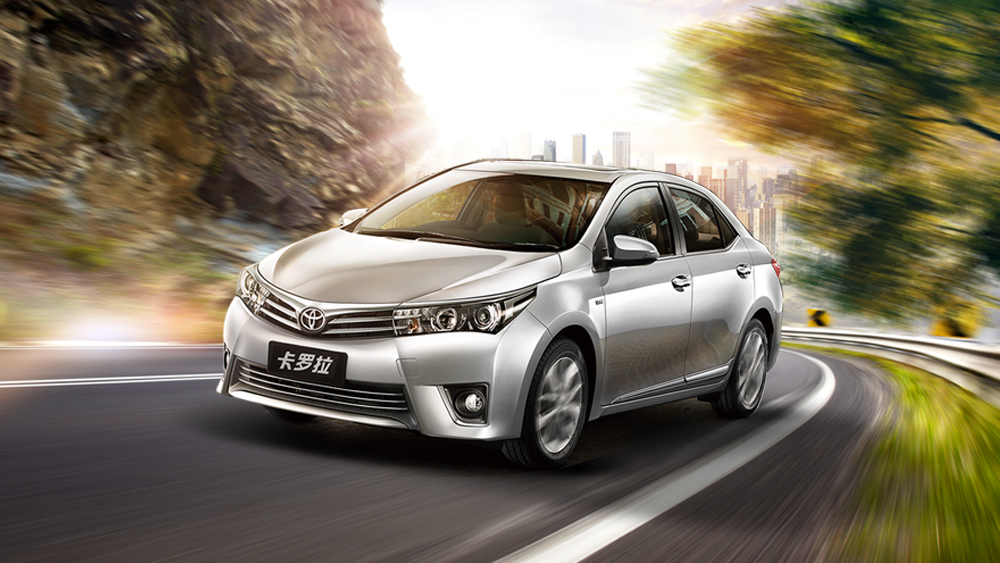 Thank you!
Chinese company s will no longer remain in the hard stage and they are also also also also also promoting a culture Chinese company s will will will no longer remain
in the hard stage and they.
BY:freeppt7.com